Membranes: 
Their Structure, 
Function and Chemistry
Instructor: Dr. Mahmoud  A. Srour
Course:  Cell Biology  0202211

Reading:
Becker’s World of the Cell, 8th ed/ 2012. 
Chap 7, p. 156-193.
Lec # 9			Mon 15.10.2012
Functions of Membranes
Define boundaries & act as permeability barrier
Serve as loci of specific function
Possess transport proteins – regulate the movement of solutes
Contains receptors for external signals
Provide mechanisms for cell-to-cell contact, adhesion and communication
Functions of membranes
Boundaries
Permeability barrier because of the hydrophobic interior of the membrane
Plasma membrane
Intracellular membranes – compartmentalize the cell
Keep in desirable substance and keep undesirable out
Specific Function
Proteins are embedded in the membrane or are attached to the membrane and can perform various chemical reactions
Enzymes on the membrane of organelles can act as markers for specific activities,
Example: glucose-6-phosphatase is a membrane-bound enzyme found in the ER
Example: in vertebrate cells, plasma membrane contains enzymes that secret the materials of the ECM
Transport of Solutes
Regulates in and out of cell and organelles
Nutrients, ions, gases, water, and other substances
Products and waste removed
Move based on the concentration of solutes
Down the gradient – simple and facilitated diffusion
Against the gradient – requires energy input, active transport and pumps
Endocytosis and exocytosis also important
Detect and Transmit Signals
Signal transduction – detect specific signals at the membrane and mechanisms to transmit signals to the cell interior
Signal transduction: describes the specific mechanisms used to transmit such signals from the outer surface of cells to the cell interior
Signal molecule (ligand) binds to receptor, set up specific chemical event which is relayed by the second messengers
Communication
Allows cells to pass information between cells by way of openings
Gap junctions in animals
Plasmodesmata in plants
Models of Membrane Structure
Overton (1890): lipids form a coat around cells. The lipid coat is a mixture of cholesterol and lecithin

Langmuir: lipid monolayer made of amphipathic phospholipids 

Gorter and Grendel (1925): formulated the lipid bilayer
Models of Membrane Structure (continued)
Davson and Danielli (1935):  
Lipid layer coated on both sides with thin layers of proteins (protein-lipid-protein sandwich). 
Modified in 1954, hydrophilic proteins might penetrate into membranes to provide polar pores to allow water soluble solutes to cross the membrane.

Robertson (early 1950s) looked at membranes by EM and observed extensive regions of “railroad tracks” with overall thickness of 6-8 nm; and devised the “unit membrane” concept
MembraneStructure
A trilaminar structure of membrane, visible under the TEM: common to all membranes
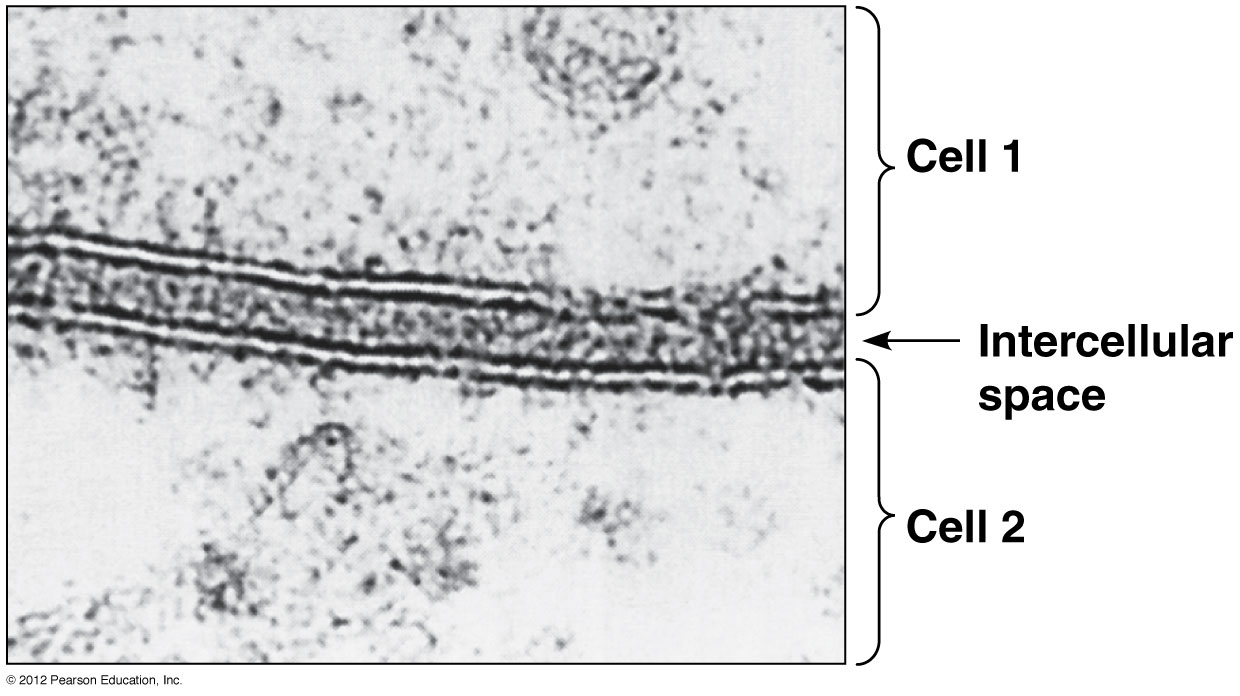 Figure 7-4
[Speaker Notes: common to all membrane> unit membrane]
Shortcomings of Davson-Danielli Model
Membrane proteins were globular and with sizes and shapes inconsistent with the concept of thin sheets
Membranes vary in chemical composition and protein:lipid ratio, from 3 in some bacterial cells to 0.23 in myelin sheath of nerve axons
The protein/lipid ratio is 1.2 for outer membrane and 3.5 for inner membrane
Phosphlipases – remove heads of the lipids, not protected from lipase by protein
Most membrane proteins are insoluble in water, meaning they are hydrophobic – through the membrane
Membrane Composition
Singer & Nicolson: Fluid Mosaic Model
Singer and Nicolson (1972) – mosaic pattern of proteins discontinuously embedded in or attached to the fluid lipid bilayer
Three classes of membrane proteins:
Integral membrane proteins (transmembrane) are embedded within the lipid bilayer & held in place by affinity for hydrophobic interior of bilayer

Peripheral proteins are more hydrophilic and linked non-covalently to the polar head groups of phospholipids Lipid-anchored proteins

Lipid-anchored proteins: Hydrophilic proteins that reside on the surface and are covalently linked to a lipid that is inserted in the membrane
Fluid Mosaic Model
Unwin & Henderson:
Most membrane proteins contain transmembrane segments

Transmembrane segments anchor the protein to the membrane and hold it in proper alignment within the lipid bilayer
Fluidity
Lipids can move laterally in the membrane – parallel to the membrane surface
Proteins can also move laterally
Some proteins are restricted by their anchoring to one side or the other
Fluid Mosaic Model explains the shortcomings of the Davson/Danielli model
Membrane Lipids
Fluid part
Major classes of lipids 
Phospholipids: phosphoglycerides and sphingolipids
Glycolipids
Sterols
Phospholipids
Glycerol-based – phosphoglycerides 
Phosphatidyl -choline, -ethanolamine, -serine, -inositol are the most important
Sphingosine-based – sphingolipids
Sphingomyelin – one of the main phospholipids of animal cells
Phospholipid composition of several kinds of membranes
Glycolipids
Carbohydrate on the lipid
Most are derivatives of sphingolipids – glycosphingolipids
Cerebrosides – neutral glycolipid, galactose is the sugar in case of galactocerebroside
Gangliosides – has an oligosaccharide head group that contains one or more negatively charged sialic acid residues – act as antigens
The human ABO blood groups involve glycosphingolipids known as A antigen and B antigen
Sterols
In animals – cholesterol
In plants – phytosterols 
Bacteria have hopanoids – sterol like molecules in plasma membrane, making it rigid, has hydrophilic side chain
Thin Layer Chromatography
Stationary phase – part that doesn’t move, support 
Mobile phase – solvent that moves and separates the substances based on their polarity and affinity for the stationary phase
Fatty Acids
Part of lipids with the exception of sterols
12 to 20 C, usually 16 or 18 C to make a stable bilayer
Palmitate 16C saturated
Stearate 18C saturated
Oleate 18C unsaturated 1 C=C
Linoleate 18C unsaturated 2 C=C
Linolenate 18C unsaturated 3 C=C
Arachidonate 20C unsaturated 4 C=C
Kinked and not packed well –morefluid
Fatty Acids
Asymmetric Distribution of Lipids
Lipids are unequally distributed between the 2 monolayers of the membrane
Glycolipids are mostly on the outer layer (sugar out) for signaling and recognition events
Phosphatidyl-ethanolamine, -serine and -inositol are prominent on the inner layer to transmit signal to interior cell
Lipid “Movement”
Rotation – spin on it axis
Lateral diffusion – move in the layer that it is in – like wandering around in a crowded room
Transverse diffusion – rarely see flip from one layer to the other
Phospholipid translocator or ‘flippase’ allows for the flip-flop, specific
Lipid Bilayer is Fluid
The lipid bilayer behaves as a fluid that permits the movement of both lipids and proteins

Lipids can move as much as several mm per second within the monolayer

Lateral diffusion can be demonstrated using fluorescence recovery after photobleaching (FRAP)
Measuring lipid mobility in membranes by FRAP
Membranes: 
Their Structure, 
Function and Chemistry
Instructor: Dr. Mahmoud  A. Srour
Course:  Cell Biology  0202211

Reading:
Becker’s World of the Cell, 8th ed/ 2012. 
Chap 7, p. 156-193.
Lec # 10			Sat 20.10.2012
Membranes Function Properly Only in the Fluid State
Membrane fluidity changes with temperature, decreasing as temperature falls and vice versa

Every lipid bilayer has a characteristic transition temperature Tm,  the temperature at which it becomes fluid (“melts”) when warmed from a solid gel-like state
This change of state is called a phase transition, 

Below the Tm, any functions that rely on membrane fluidity will be disrupted
Effects of Fatty Acid Composition on Membrane Fluidity
Fluidity of a membrane depends mainly on he fatty acids that it contains, 
The length of fatty acid chains 
The degree of saturation (more C=C will increase fluidity)

Long-chain and saturated fatty acids have higher Tm, whereas short-chain and unsaturated fatty acids 	 have lower Tm,
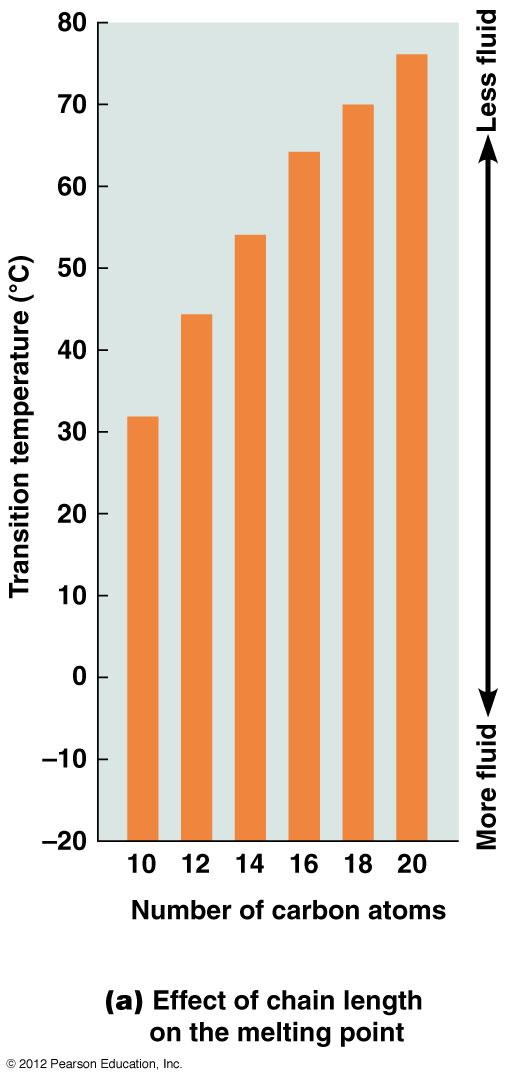 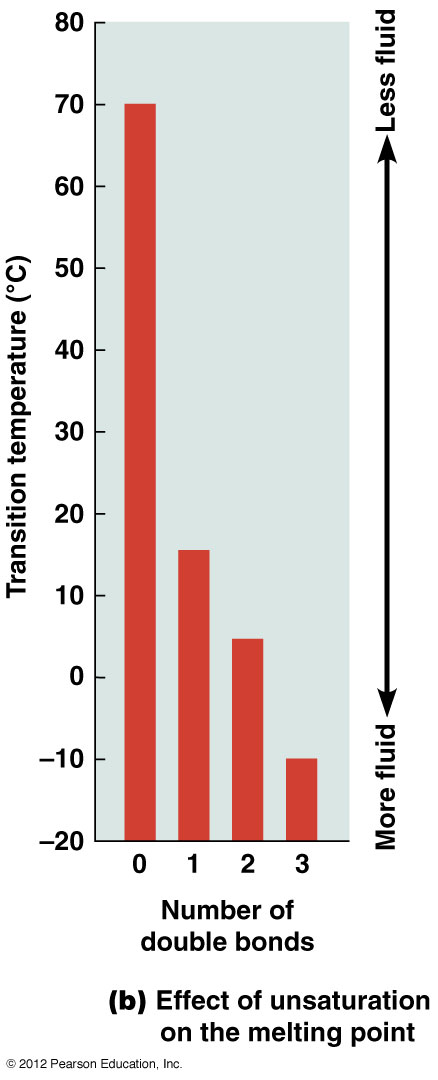 Effect of unsaturated Fatty Acids on the packing of membrane lipids
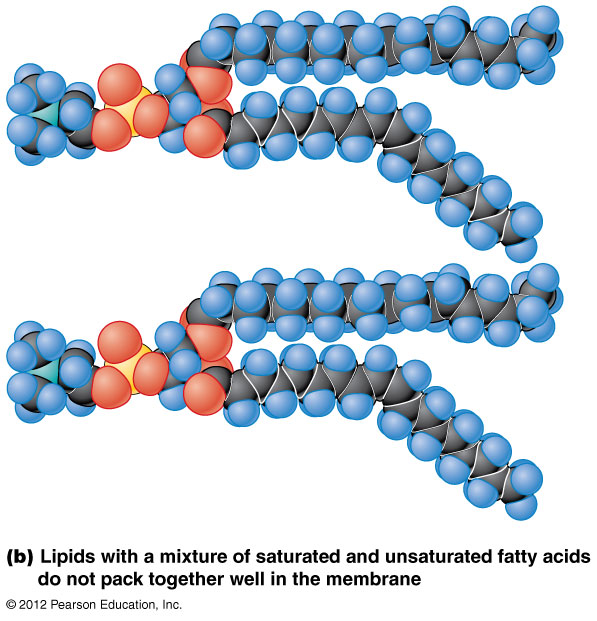 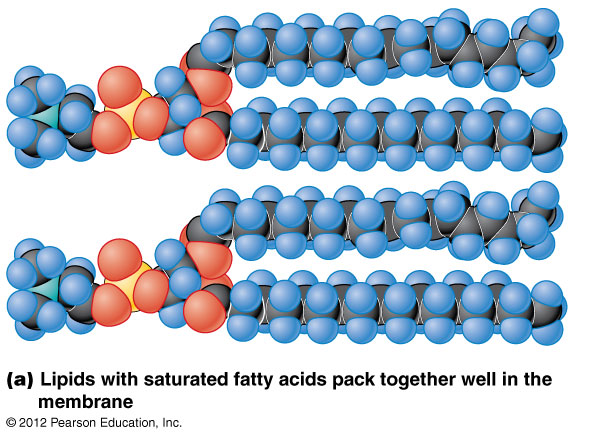 Effects of Sterols on Membrane Fluidity
The intercalation of rigid cholesterol molecules into a membrane decreases its fluidity and increases the Tm
Cholesterol also prevents hydrocarbon chains of phospholipids from packing together tightly and so reduces the tendency of membranes to gel upon cooling
Therefore cholesterol is a fluidity buffer; sterols in other organisms may function similarly
Effects of Sterols on Membrane Fluidity
Other effects of sterols on membranes
Sterols decrease the permeability of membranes to ions and small polar molecules

This is likely because they fill spaces between the hydrocarbon chains of phospholipids

This effectively blocks the routes that ions and small molecules would take through the membrane
Most Organisms Can Regulate Membrane Fluidity
Most organisms can regulate membrane fluidity by varying the lipid composition of the membranes

This is most important in poikilotherms, organisms that cannot regulate their body temperature

Poikilotherms use homeoviscous adaptation, compensating for changes in temperature by altering the length and degree of saturation of fatty acids in their membranes
Oxygen and desaturase enzyme
In some species of Micrococcu, a drop in temp activates an enzyme that removes two terminal carbons from the 18-carbon hydrocarbon tails

Some organisms like E. coli have a desaturase enzyme, which introduces double bonds into fatty acids as needed 

Homeoviscus adaptation also occurs in yeast and plants & depends on increased oxygen solubility at low temp. 
Oxygen acts as a substrate for desaturase, allowing for maintenance of membrane fluidity at lower temperatures
Lipid Rafts Are Localized Regions of Membrane Lipids That Are Involved in Cell Signaling
Localized regions of membrane lipids in association with specific proteins are called lipid microdomains, or lipid rafts

These are dynamic, changing composition as lipids and proteins move into and out of them

Lipid rafts in the outer monolayer of animal cells have elevated levels of cholesterol and glycosphingolipids and are less fluid than the rest of the membrane
Lipid raft formation (continued)
Lipid rafts contain actin-binding proteins, suggesting that the cytoskeleton may play a role in their formation and organization

Depleting cholesterol from a membrane, or disrupting the actin cytoskeleton, can both interfere with the targeting of proteins to rafts
Functions of lipid rafts
Lipid rafts are thought to have roles in detecting and responding to exracellular signals

For example, lipid rafts have roles in 
transport of nutrients and ions across membranes
binding of activated immune system cells to their microbial targets
transport of cholera toxin into intestinal cells
Caveolae
Caveolae, small invaginations of the plasma membrane, are structurally related to lipid rafts

They contain a cholesterol-binding protein called caveolin, and are enriched in cholesterol, sphingolipids, and lipid-anchored proteins

Possible roles of caveolae: endocytosis, exocytosis, redox sensing, and regulation of airway function in the lungs
Membrane Proteins:  the “Mosaic” Part of the Model
The mosaic part of the fluid mosaic model also includes lipid rafts and other lipid domains

However, it is membrane proteins that are the main components
The Membrane Consists of a Mosaic of Proteins: Evidence from Freeze-Fracture Microscopy
Support for the fluid mosaic model came from studies involving freeze-fracturing

A bilayer or membrane is frozen and then hit sharply with a diamond knife

The resulting fracture often follows the plane between the two layers of membrane lipid
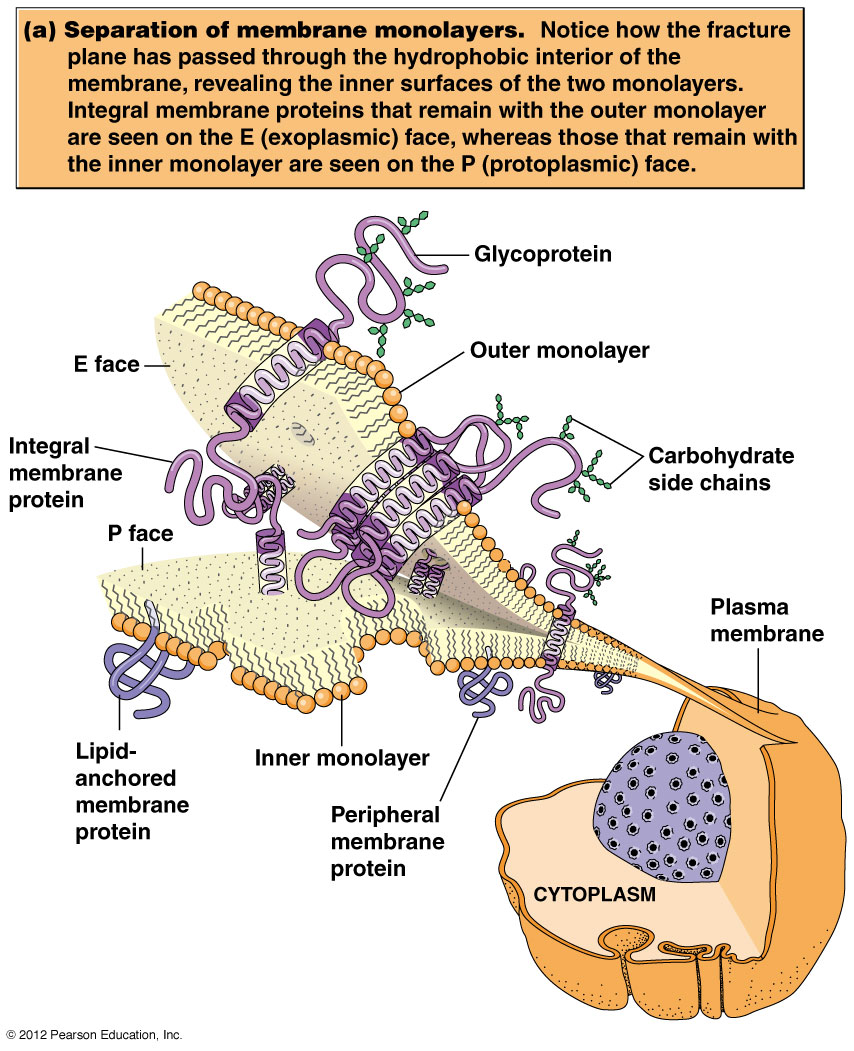 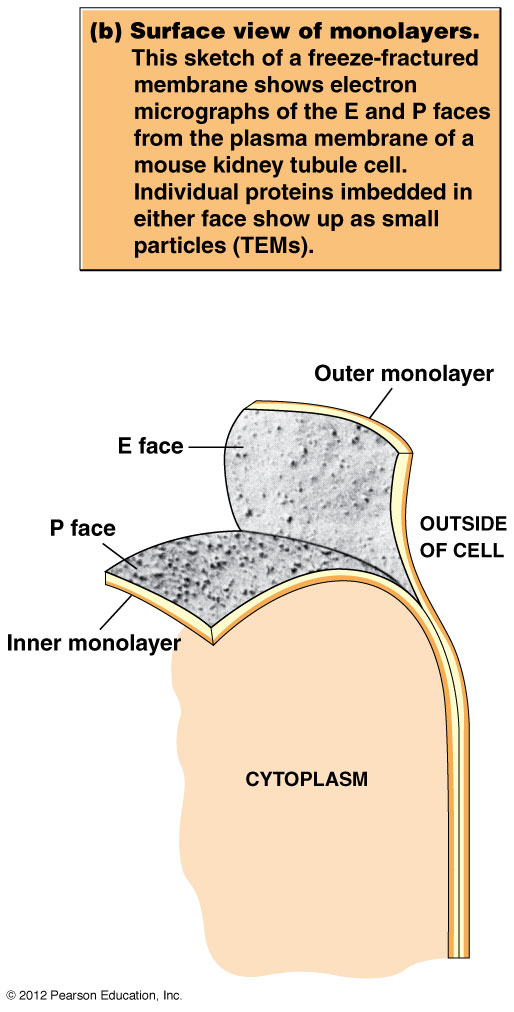 Membrane proteins visualized byFreeze-fracture EM
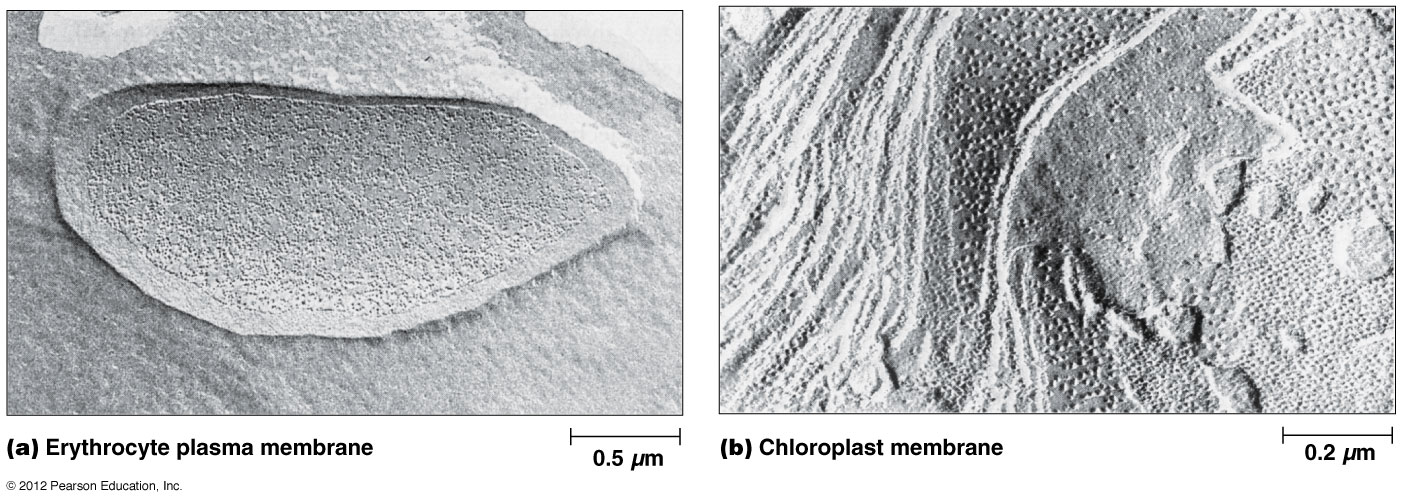 Erythrocyte membrane has a protein/lipid ratio of 1.14
Chloroplast membrane has a protein/lipid ratio of 2.33
Freeze-Fracture comparison of lipid bilayers with and without added proteins
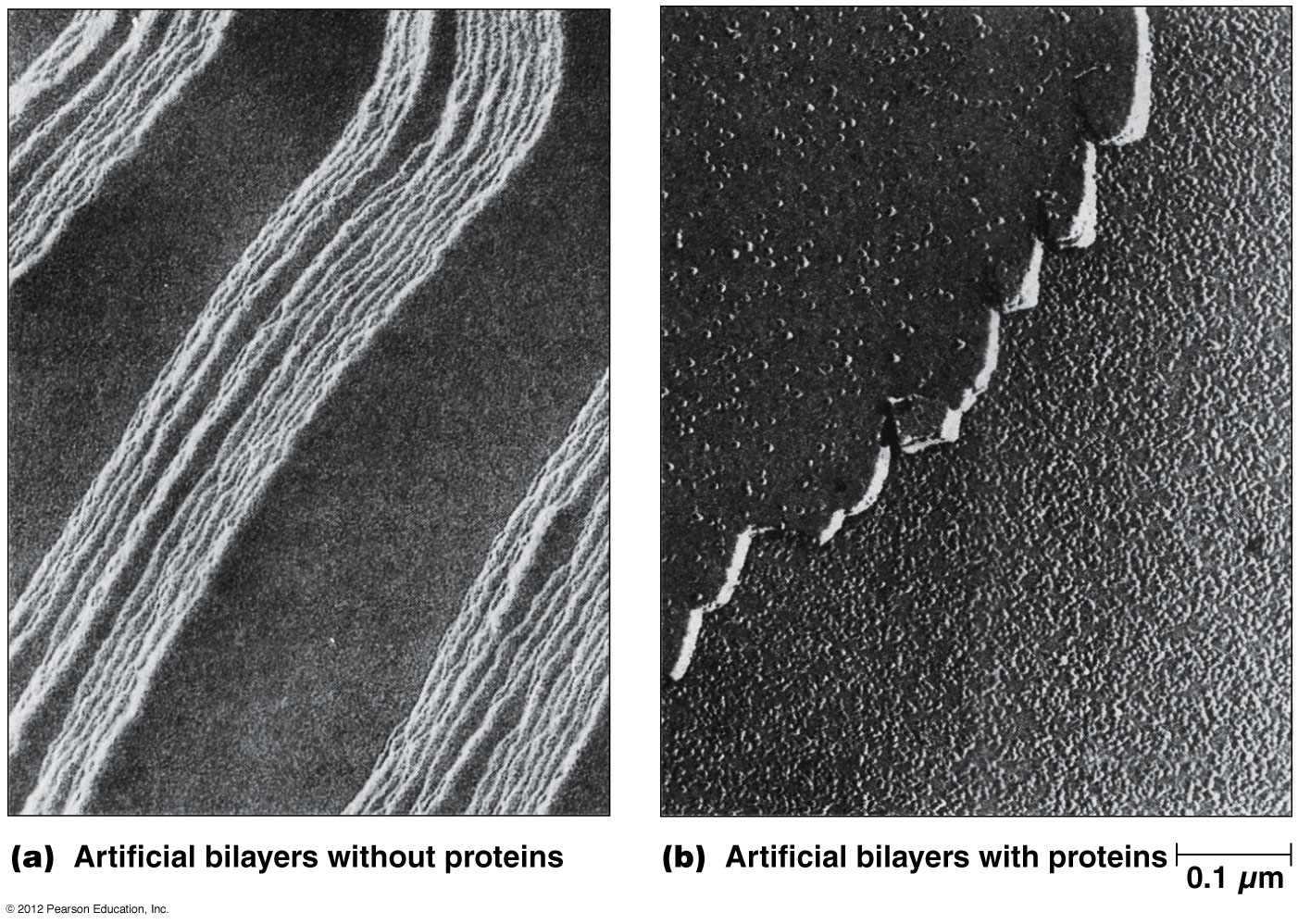 Membranes Contain Integral, Peripheral and Lipid-Anchored Proteins
Membrane proteins have different hydrophobicites and so occupy different positions in or on membranes

This, in turn, determines how easily such proteins can be extracted from membranes

Membrane proteins fall into three categories: integral, peripheral, and lipid-anchored
The main classes of membrane proteins
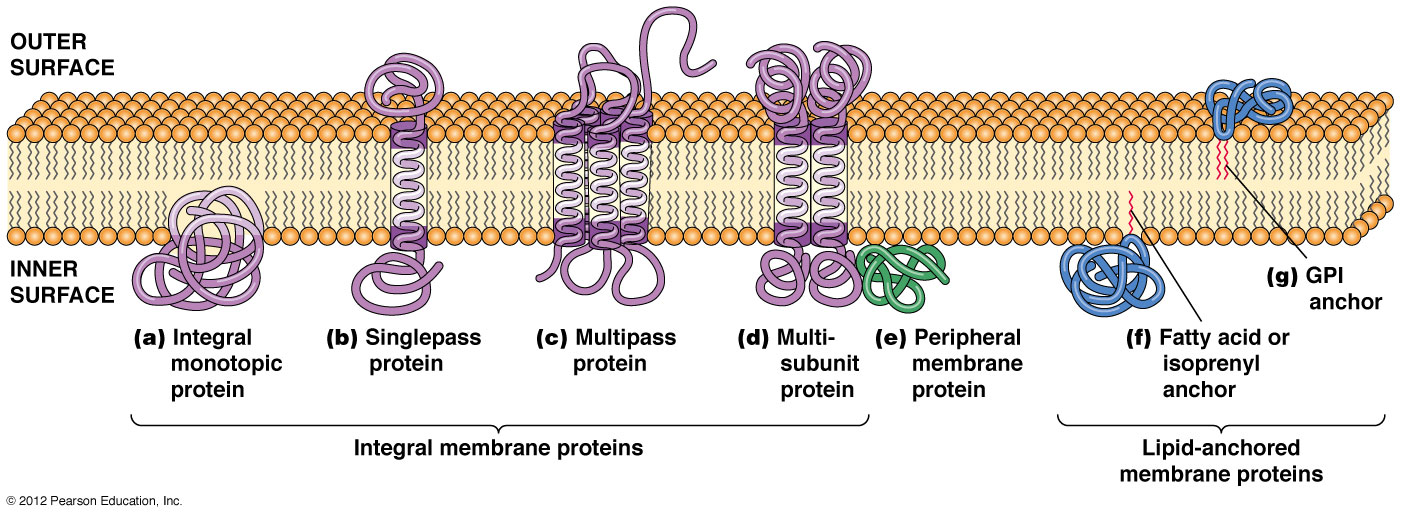 GPI: Glycosylphosphatidylinositol
Structural features of erythrocyte membrane
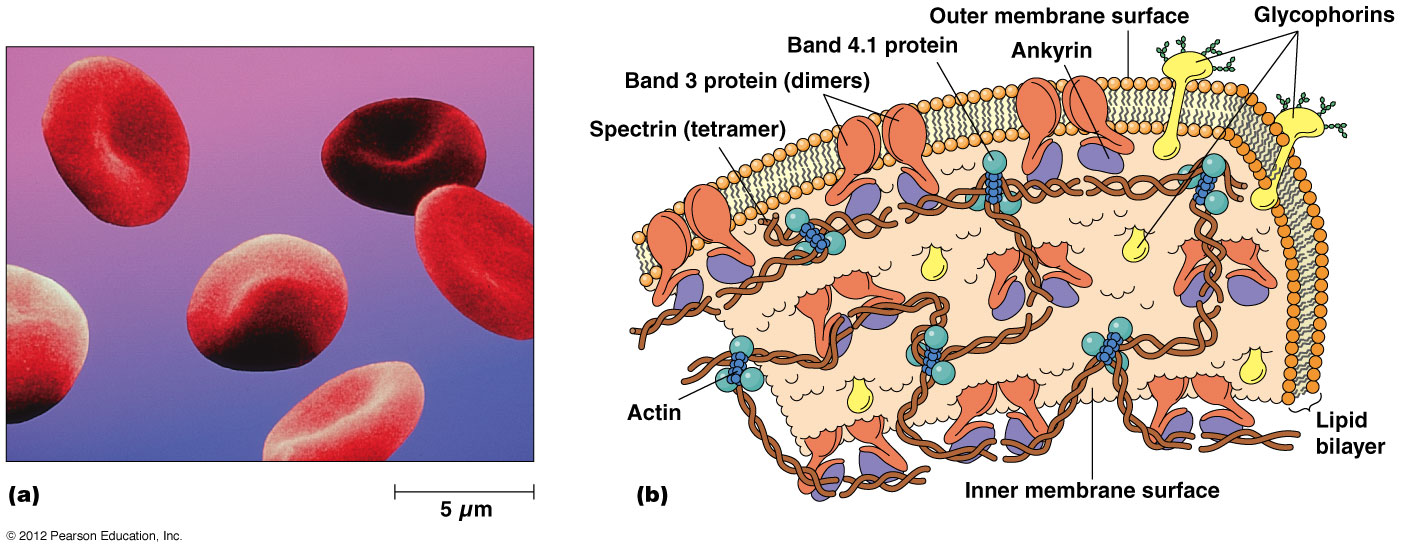 Integral Membrane Proteins
Some integral membrane proteins, called integral monotropic proteins, are embedded in just one side of the bilayer

However, most are transmembrane proteins that span the membrane and protrude on both sides

Transmembrane proteins cross either once (singlepass proteins) or several times (multipass proteins)
Structure of two integral membrane proteins (IMPs)
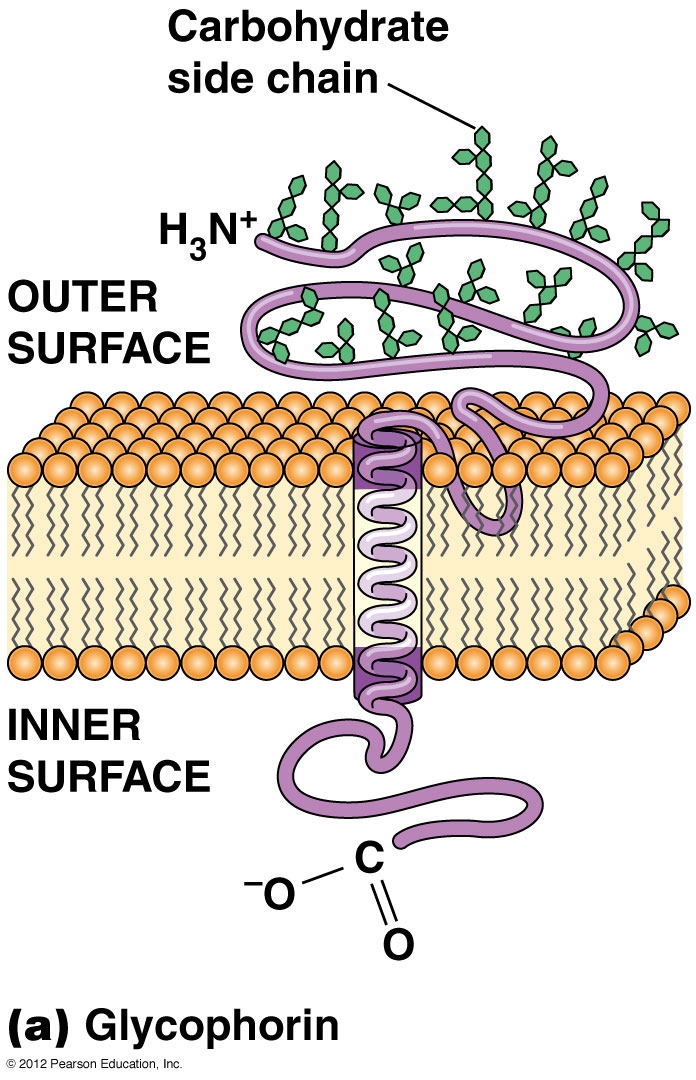 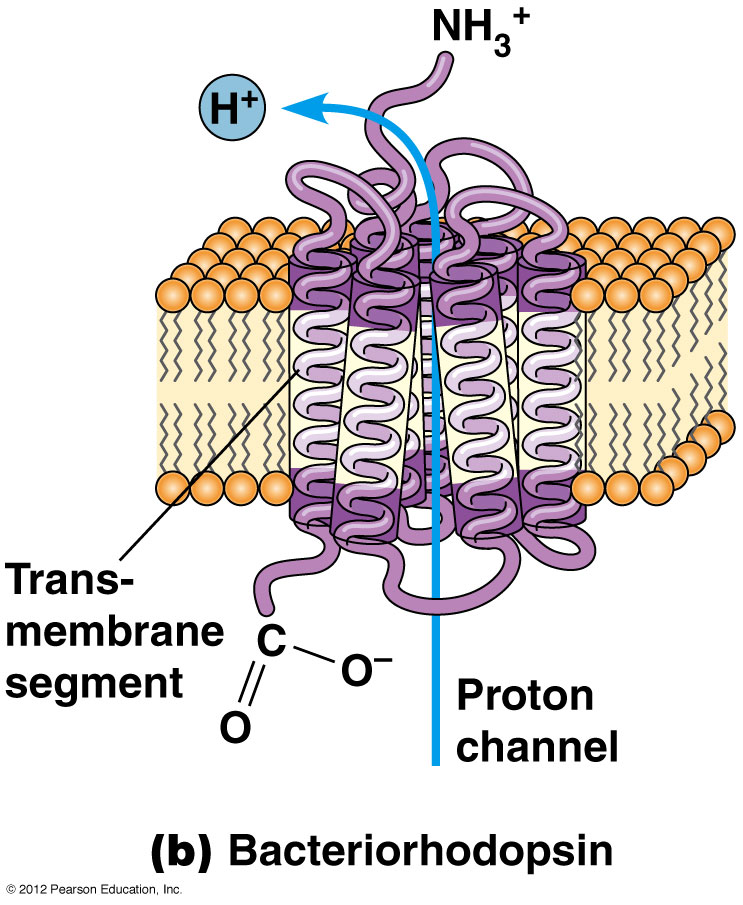 Singlepass IMP
Multipass IMP
Peripheral Membrane Proteins
Membrane proteins that lack discrete hydrophobic regions do not penetrate the lipid bilayer

These peripheral membrane proteins are bound to membrane surfaces through weak electrostatic forces and hydrogen bonds

Some hydrophobic residues play a role in anchoring them to the membrane surface
Lipid-Anchored Membrane Proteins
The polypeptide chains of lipid-anchored membrane proteins are located on the surfaces of membranes

They are covalently bound to lipid molecules embedded in the bilayer

Proteins bound to the inner surface of the  plasma membrane are linked to fatty acids, or isoprenyl groups
The main classes of membrane proteins
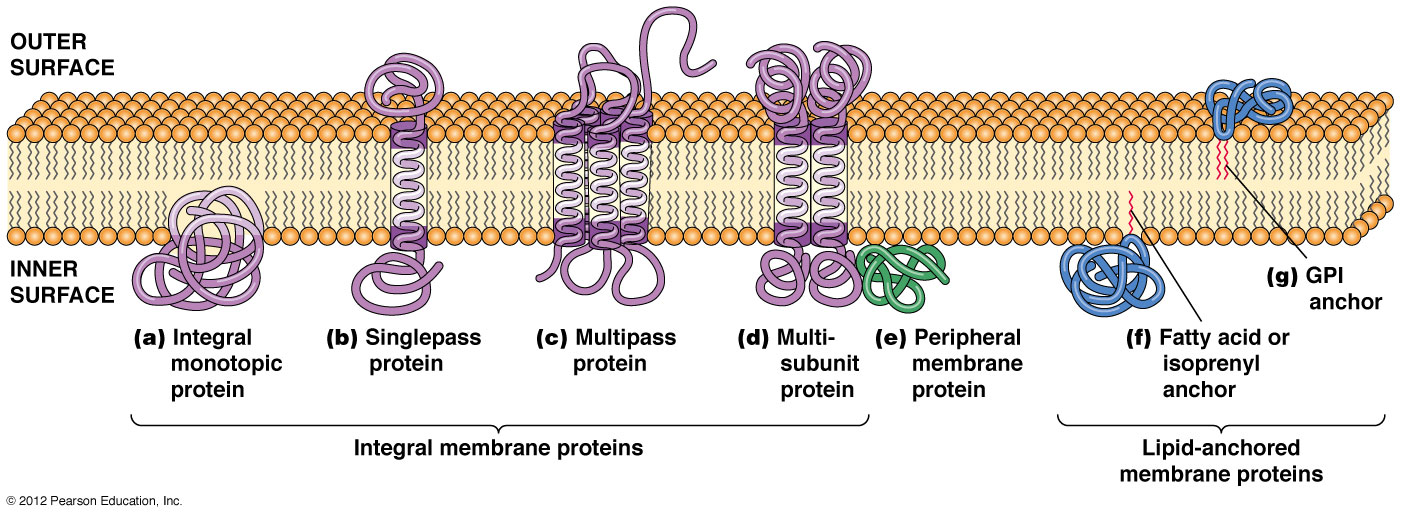 GPI: Glycosylphosphatidylinositol
Types of lipid-anchored membrane proteins
Fatty acid-anchored membrane proteins are attached to a saturated fatty acid, usually myristic acid (14C) or palmitic acid (16C)

Isoprenylated membrane proteins are synthesized in the cytosol and then modified by addition of multiple isoprenyl groups (5C) usually farnesyl (15C) or geranygeranyl (20C) groups

GPI-anchored membrane proteins are covalently linked to glycosylphosphatidylinositol
The main classes of membrane proteins
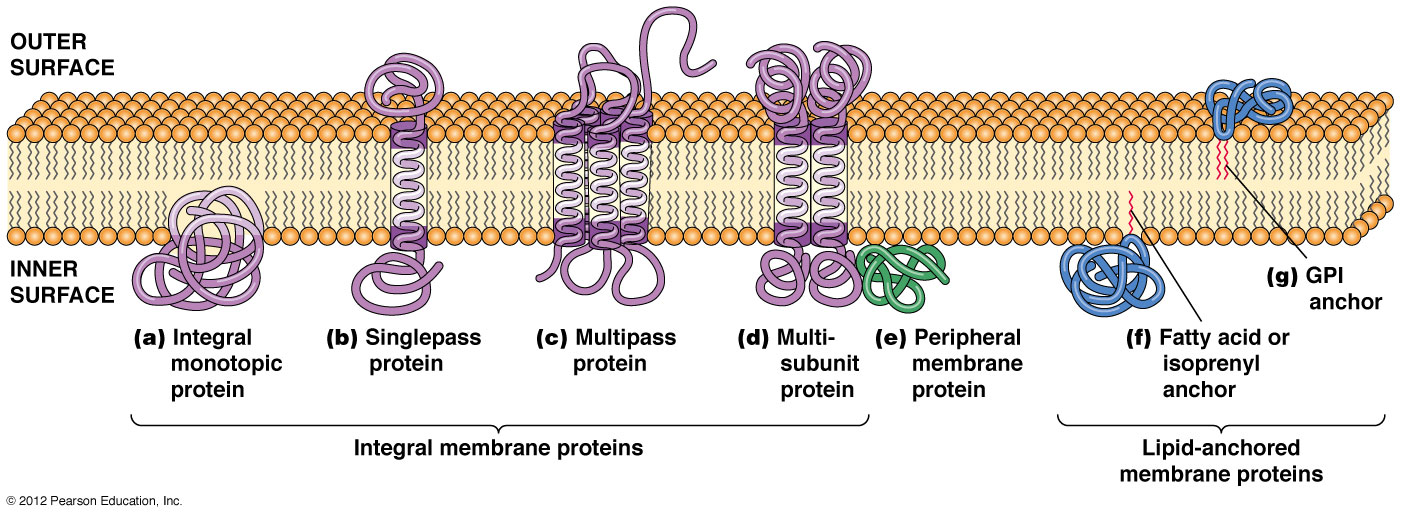 GPI: Glycosylphosphatidylinositol
Proteins Can Be Separated by SDS-Polyacrylamide Gel Electrophoresis
Membrane proteins must be solubilized and extracted from membranes so that they can be studied

They are separated by electrophoresis
Isolation of Membrane Proteins
Peripheral membrane proteins are usually easy to isolate by altering pH or ionic strength

Chelating (cation binding) agents are also used to solubilize peripheral membrane proteins

Lipid-anchored proteins are isolated by similar means
Isolating integral membrane proteins
Integral membrane proteins are difficult to isolate from membranes 

Often detergents are used that disrupt hydrophobic interactions and dissolve the lipid bilayer 

For example, sodium dodecyl sulfate (SDS), a strong ionic detergent, is used to isolate and fractionate integral membrane proteins, but alters their function
SDS-Polyacrylamide Gel Electrophoresis
Electrophoresis is a group of techniques that use an electric field to separate charged molecules

How quickly a molecule moves during electrophoresis depends on both charge and size

Electrophoresis uses various support media most commonly polyacrylamide or agarose
Electrophoresis of membrane proteins
Membrane fragments are solubilized in SDS, which disrupts protein-protein and protein-lipid associations

The proteins are thus coated with negatively charged detergent molecules

The proteins are loaded onto a polyacrylamide gel and an electric potential applied
The negatively charged proteins run toward the positively charged bottom of the gel

Polypeptides move through the gel with the smallest moving fastest

The gel is stopped when the smallest proteins reach the bottom, and is stained with a dye such as Coomassie brilliant blue to show the proteins
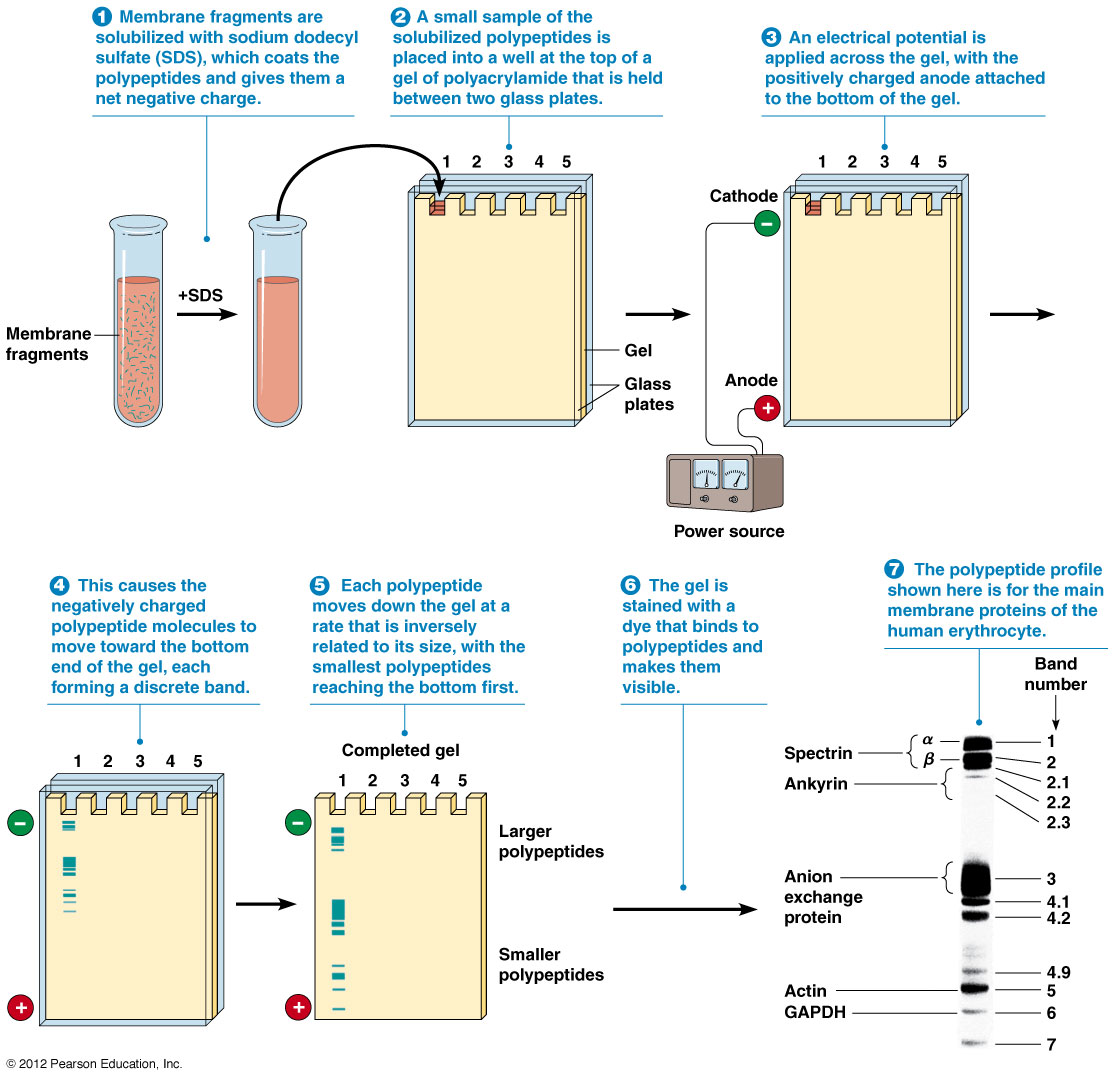 Additional techniques using electrophoresis
Two-dimensional SDS - PAGE (polyacrylamide gel electrophoresis) separates proteins in two dimensions, first by charge and then by size

Following electrophoresis, polypeptides can be identified by Western blotting

In this technique proteins are transferred to a membrane and bound by specific antibodies
Membranes: 
Their Structure, 
Function and Chemistry
Instructor: Dr. Mahmoud  A. Srour
Course:  Cell Biology  0202211

Reading:
Becker’s World of the Cell, 8th ed/ 2012. 
Chap 7, p. 156-193.
Lec # 11			Mon  5.11.2012
Hydropathy Analysis
The number and location of transmembrane segments in a membrane protein can be predicted if the protein sequence is known

A hydropathy (or hydrophobicity) plot is used for this
A computer program identifies clusters of hydrophobic residues, calculating a hydropathy index for successive “windows” along the protein
positive peaks indicate the transmembrane area
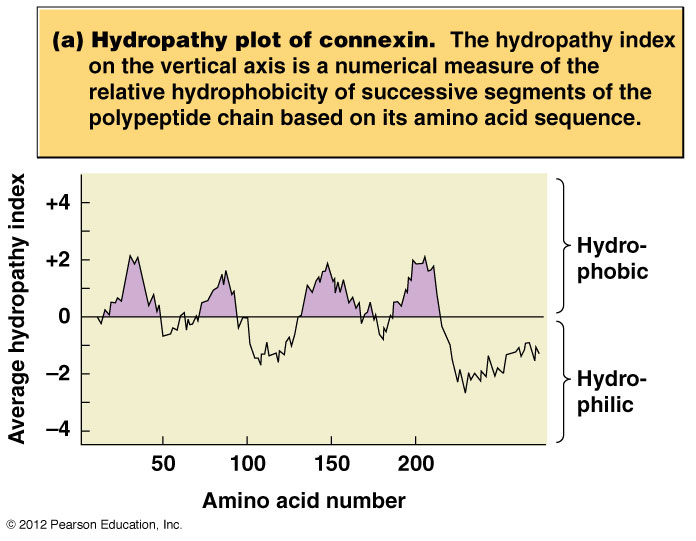 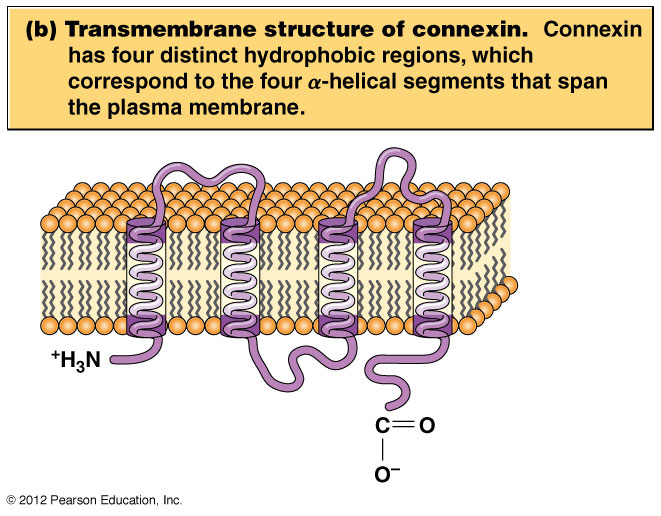 Molecular Biology Has Contributed Greatly to Our Understanding of Membrane Proteins
Within the past three decades the study of membrane proteins has been revolutionized by DNA sequencing and recombinant DNA technology

Amino acid sequence can be deduced from DNA sequence
Membrane Proteins Have a Variety of Functions
Enzymes – specific functions to specific membranes
Electron transport proteins – function in oxidative phosphorylation
Transport proteins – move nutrients
Channel proteins – hydrophilic molecule passage
Transport ATPase – move ions by use of ATP
Receptors – recognize and impinge on cell surface and transmit thru cell
Intercellular communications – gap junctions and plasmodesmata
Structural proteins – Stabilize membrane and cell
Membrane Proteins Are Oriented Asymmetrically Across the Lipid Bilayer
The part of the protein that is exposed on one side of the membrane is different than the other side
Can label the proteins on either side of the membrane depending on where the reagents are
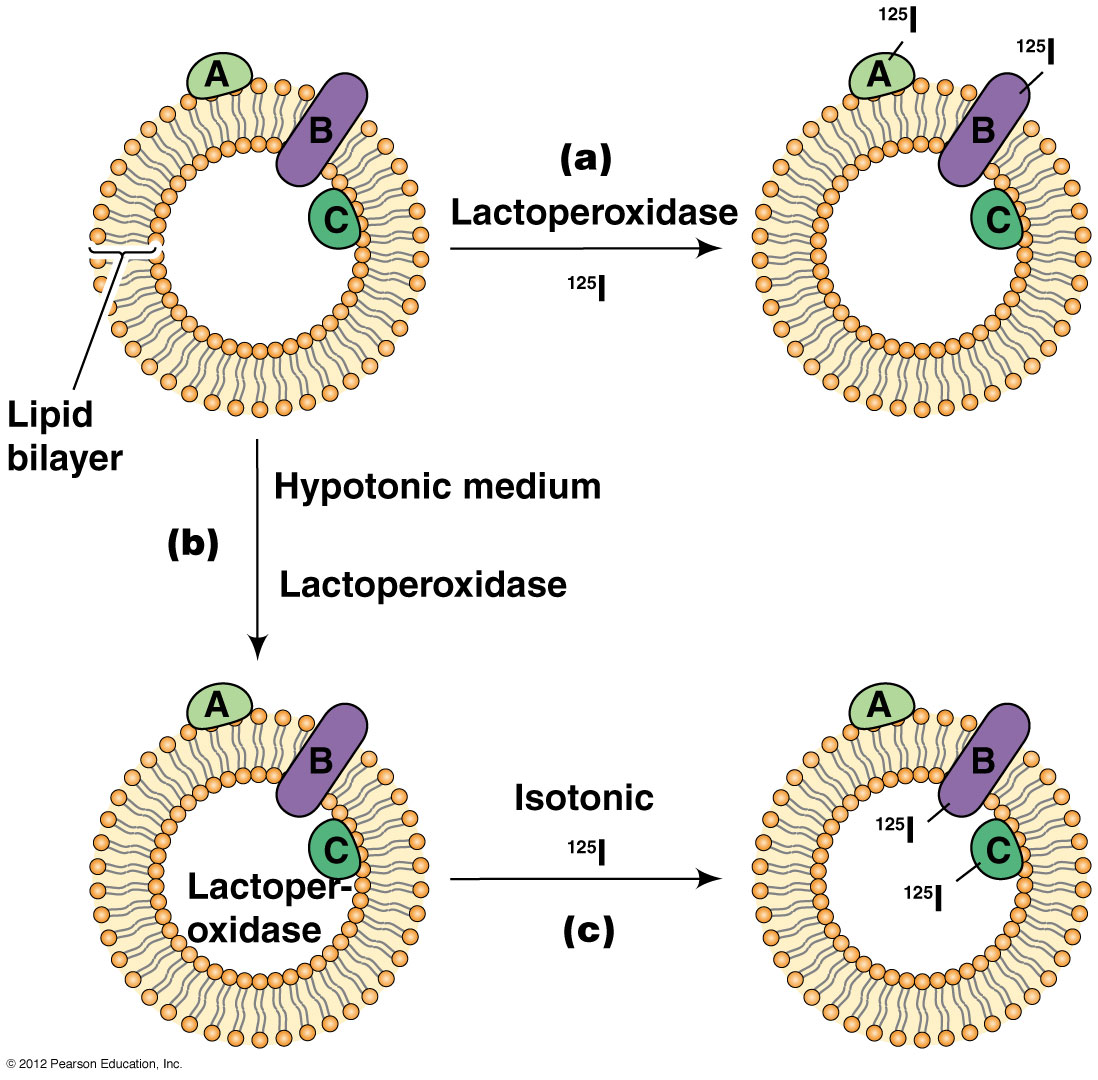 A method for labeling proteins exposed on one or both surfaces of a membrane vesicle
Many Membrane Proteins Are Glycosylated
Glycoproteins are membrane proteins with carbohydrate chains covalently linked to amino acid side chains

The addition of a carbohydrate side chain to a protein is called glycosylation

Glycosylation occurs in the ER and Golgi compartments
Glycosylation
Glycosylation involves linkage of the carbohydrate to
the nitrogen atom of an amino group (N-linked glycosylation), of an asparagine residue, or
the oxygen atom of a hydroxl group (O-linked glycosylation) of a serine, threonine, or modified lysine or proline residue
N-linked & O-linked Glycosylation of membrane proteins
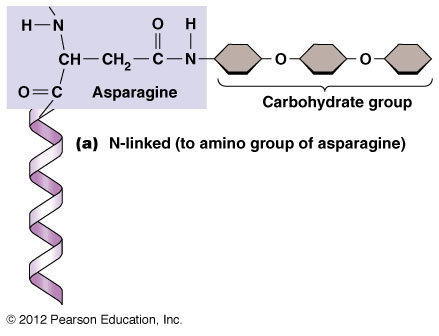 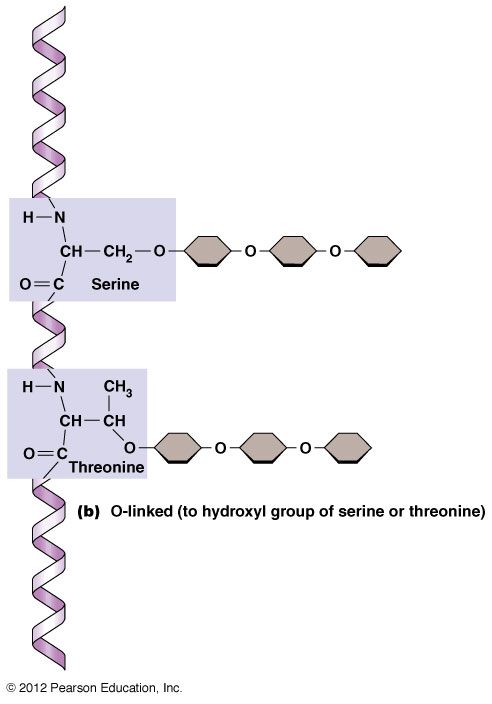 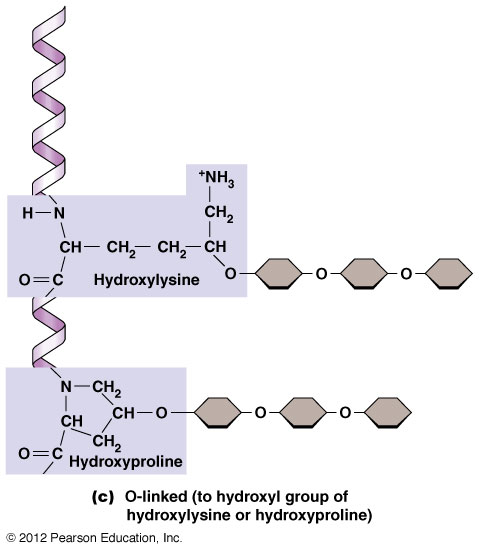 Carbohydrate chains attached to proteins
Carbohydrate chains attached to peptides can be either straight or branched and range in length from 2 to about 60 sugar units

The most common sugars are galactose, mannose, N-acetylglucosamine, and sialic acid
Examples of sugars found in proteins
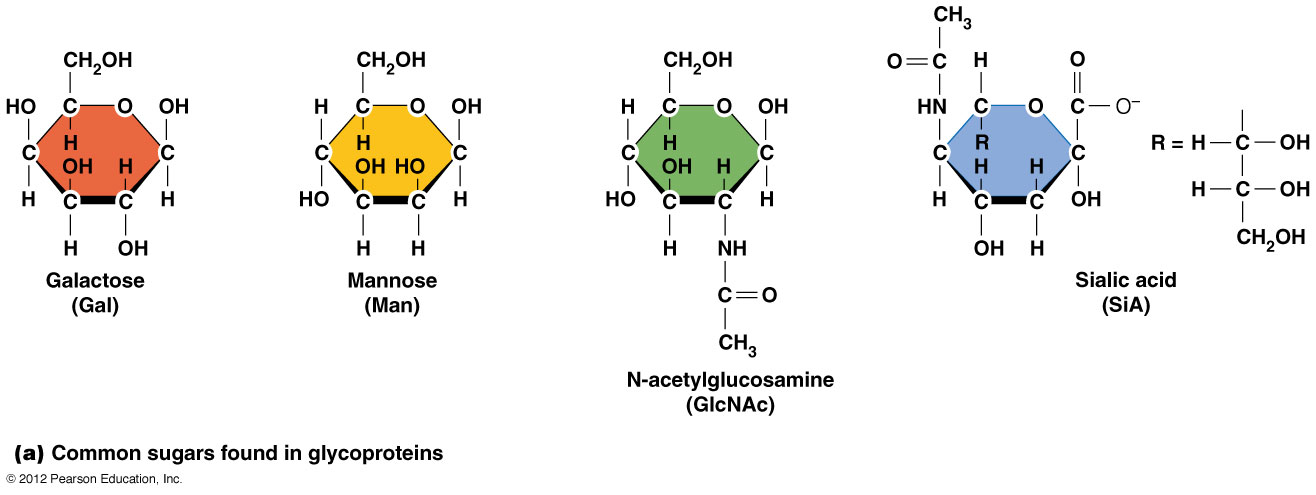 Examples of sugars found in proteins (Continued)
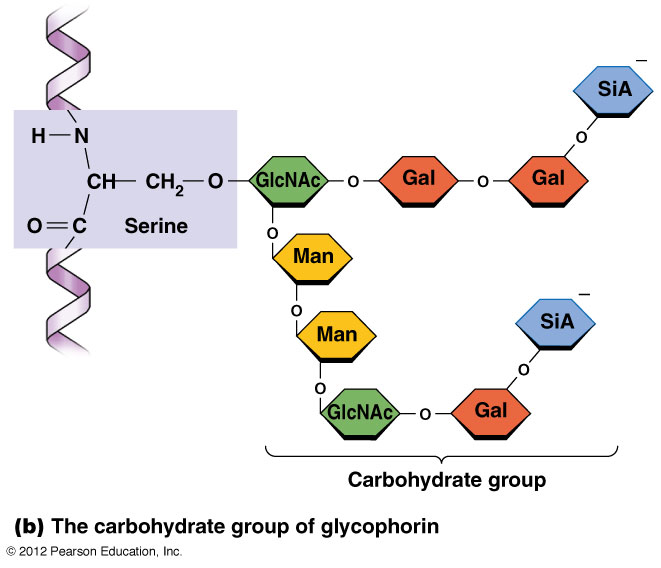 Glycophorin on RBC membrane has 16 such chains: 
15 chains as O-linked & 
1 chain as N-linked
Roles of glycoproteins
Glycoproteins are most prominent in plasma membranes, where they play a role in cell-cell recognition

The carbohydrate groups protrude on the outer surface of the cell membrane

Lectins are plant proteins that bind specific sugar groups very tightly, and can be used to study membrane glycoproteins
Glycocalyx
In animal cells, the carbohydrate groups of plasma membrane glycoproteins and glycolipids form a surface coat called a glycocalyx  (meaning “sugar coat”)

The carbohydrate groups on the cell surface are components of the recognition sites of membrane receptors involved in antibody-antigen reactions
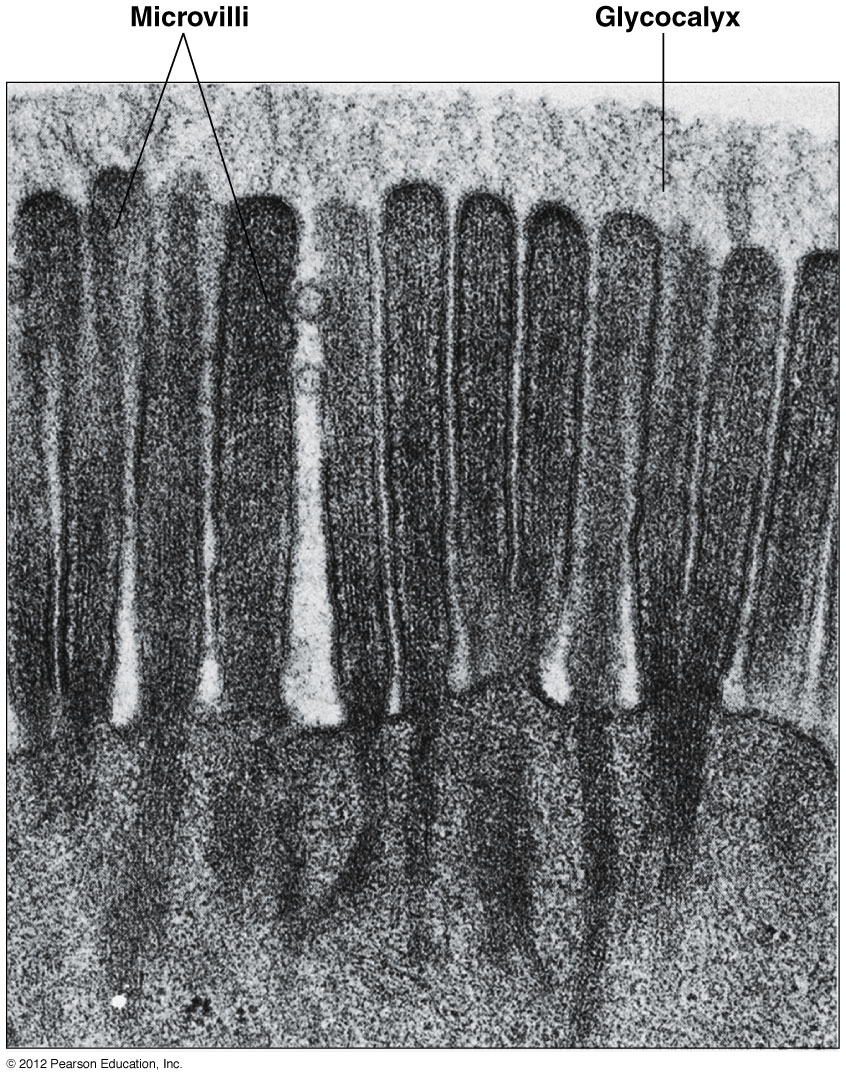 Glycocalyx of intestinal epithelial cells
Membrane Proteins Vary in Their Mobility
Membrane proteins are more variable than lipids in their ability to move freely within the membrane

Some proteins can move freely, whereas others are constrained because they are anchored to protein complexes
Demonstration of the mobility of membrane proteins by cell fusion
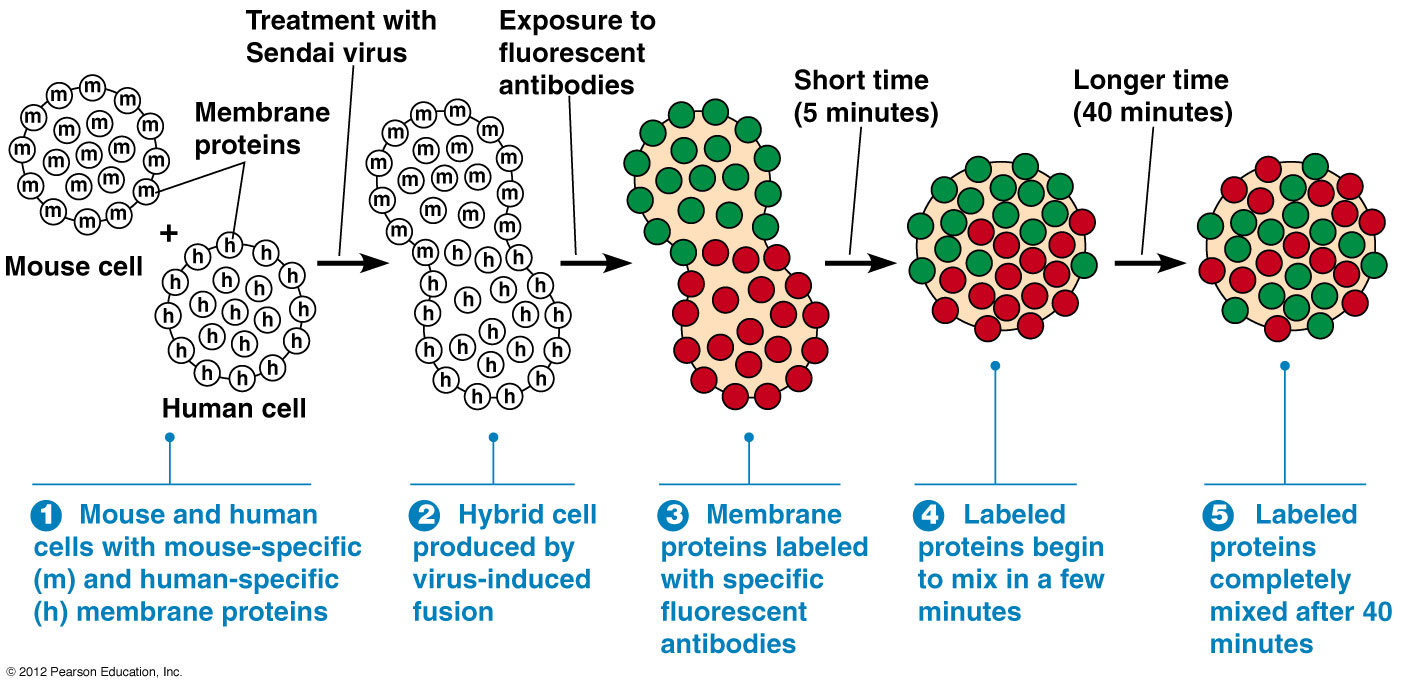 Protein Movement
Membrane proteins will move at more variable rates than lipids due to their size
Protein movement may be restricted by the presence of barriers such as the tight junction that connect cells or by the protein being anchored to a structure in the cell